Конструирование усложненных изделий из полос бумагиурок труда 2 класс 2 четверть
Учитель начальных классов
МАОУ «Сладковская СОШ»
          Первухина Светлана Анатольевна
Прозвенел звонок веселый.Мы начать урок готовы!Будем слушать,рассуждатьИ друг другу помогать.
Это что за простачокЛёг у двери на бочок,На дороге,на порогеОстанавливает ноги?
Тема урока:" Плетение из бумаги."Коврик"
Русская     изба
Печь была основой жизни, главным оберегом семьи, семейным очагом. «Без печки  изба – не изба»
Половик - тканое полотно, застилающее поверхность пола в проходах избы.
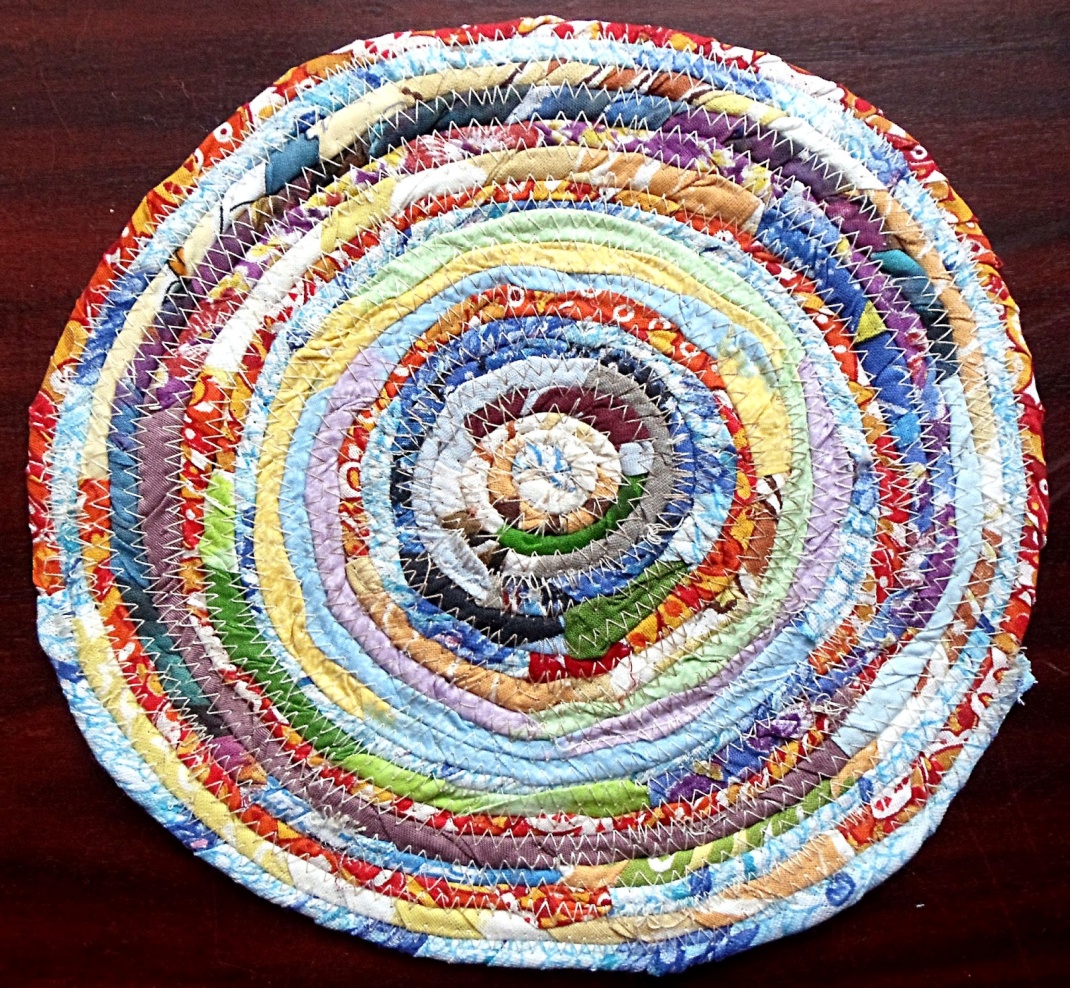 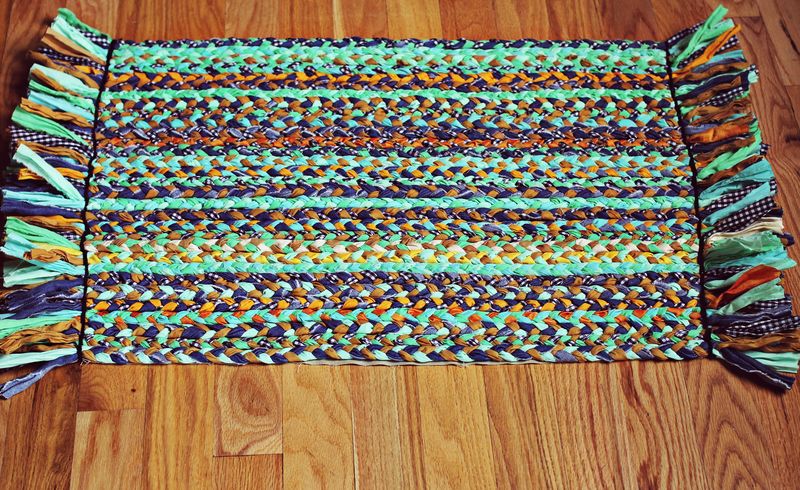 Половик ручной работы
Ткацкий станок
Рогоз
Мочало-лубяная часть коры молодой липы, вымоченная в воде и разделенная на узкие полоски, идущие на изготовление рогож и других изделий
Его можно делать разных размеров и цветов.
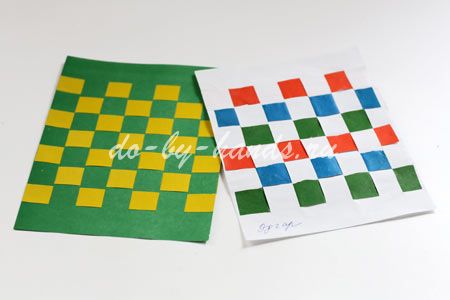 Для коврика понадобится:Тонкий цветной картонЦветная бумага Ножницы Клей Линейка Карандаш
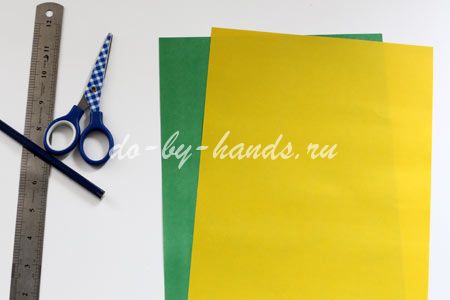 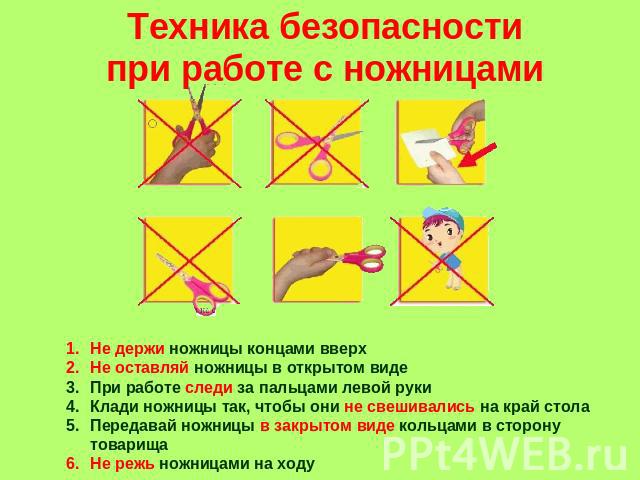 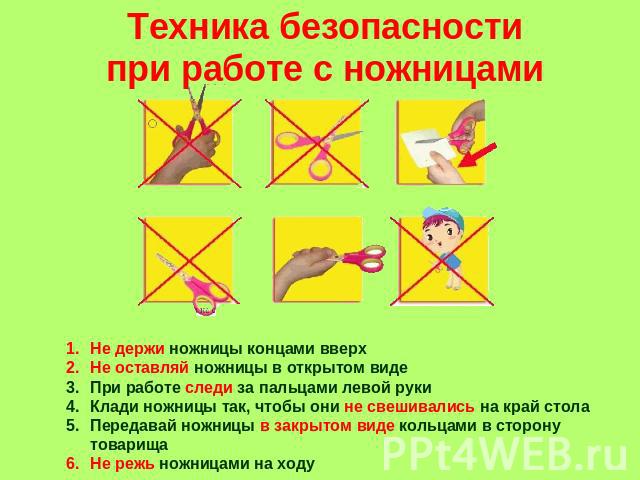 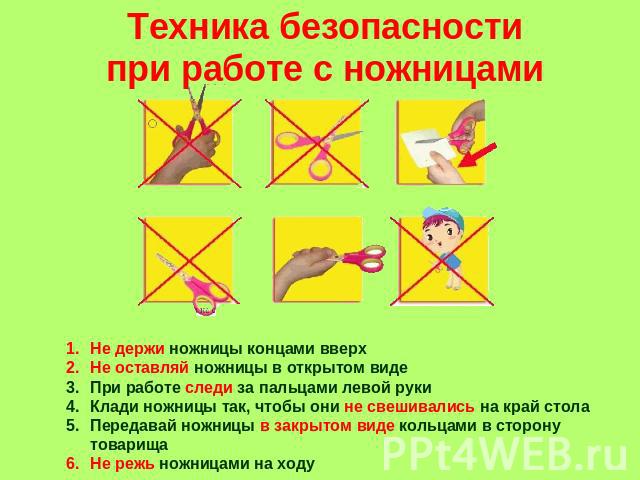 В качестве основы коврика, возьмем лист любого цветного картона. Нам нужно в этом листе сделать прорези.  Начертим на одинаковом расстоянии под линейку линии.
Прикладываем вдоль одного края линейку так, чтобы "ноль" пришёлся на срез бумаги.А дальше отмечаем карандашом все сантиметры – то есть наносим засечки.
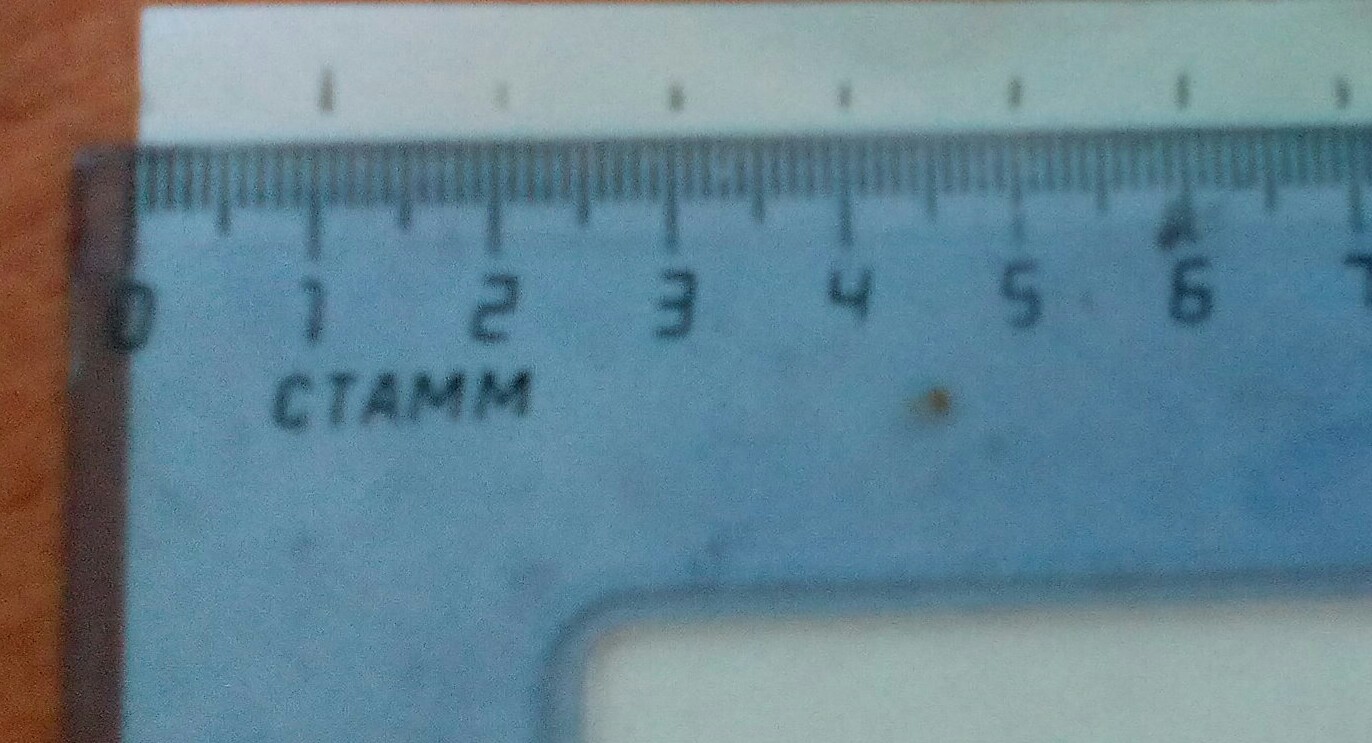 Свернем лист пополам и сделаем прорези ножницами по намеченным линиям.
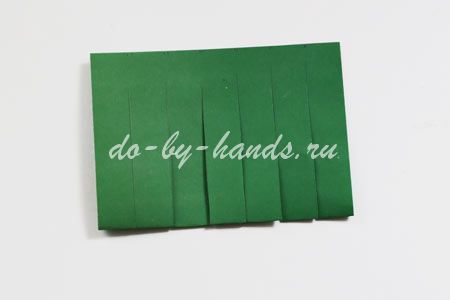 Нарежем одинаковой ширины полоски другого цвета
Нарежем одинаковой ширины полосочки отличающегося цвета от коврика.
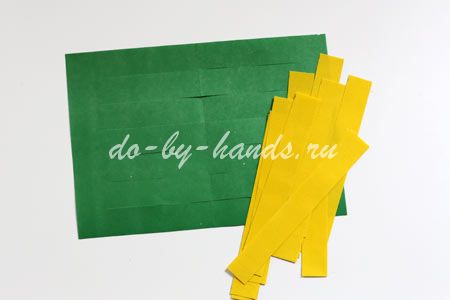 Вот и наша основа готова. Теперь плетём. Вплетаем первую полоску  ,придвиньте её вплотную к краю и закрепите концы клеем так, чтобы полоска нигде не двигалась
А вот вторая-то полоска вдевается в  ПРОТИВОФАЗЕ-чередование полосок для получения шахматного рисунка
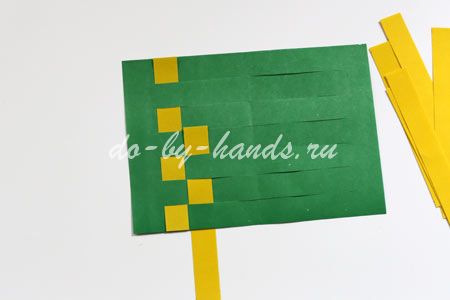 И проденем полосочки через прорези в шахматном порядке.
Чтобы края не торчали, закрепим их клеем.
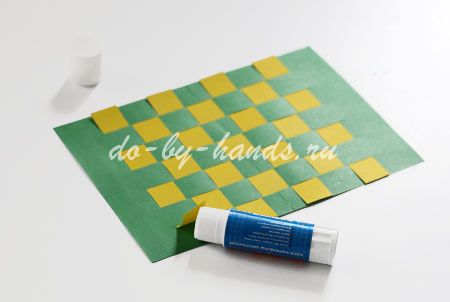 При вплетании каждой очередной полоски нужно постараться придвинуть её как можно ближе к уже сплетённым рядам и не забыть закрепить концы.
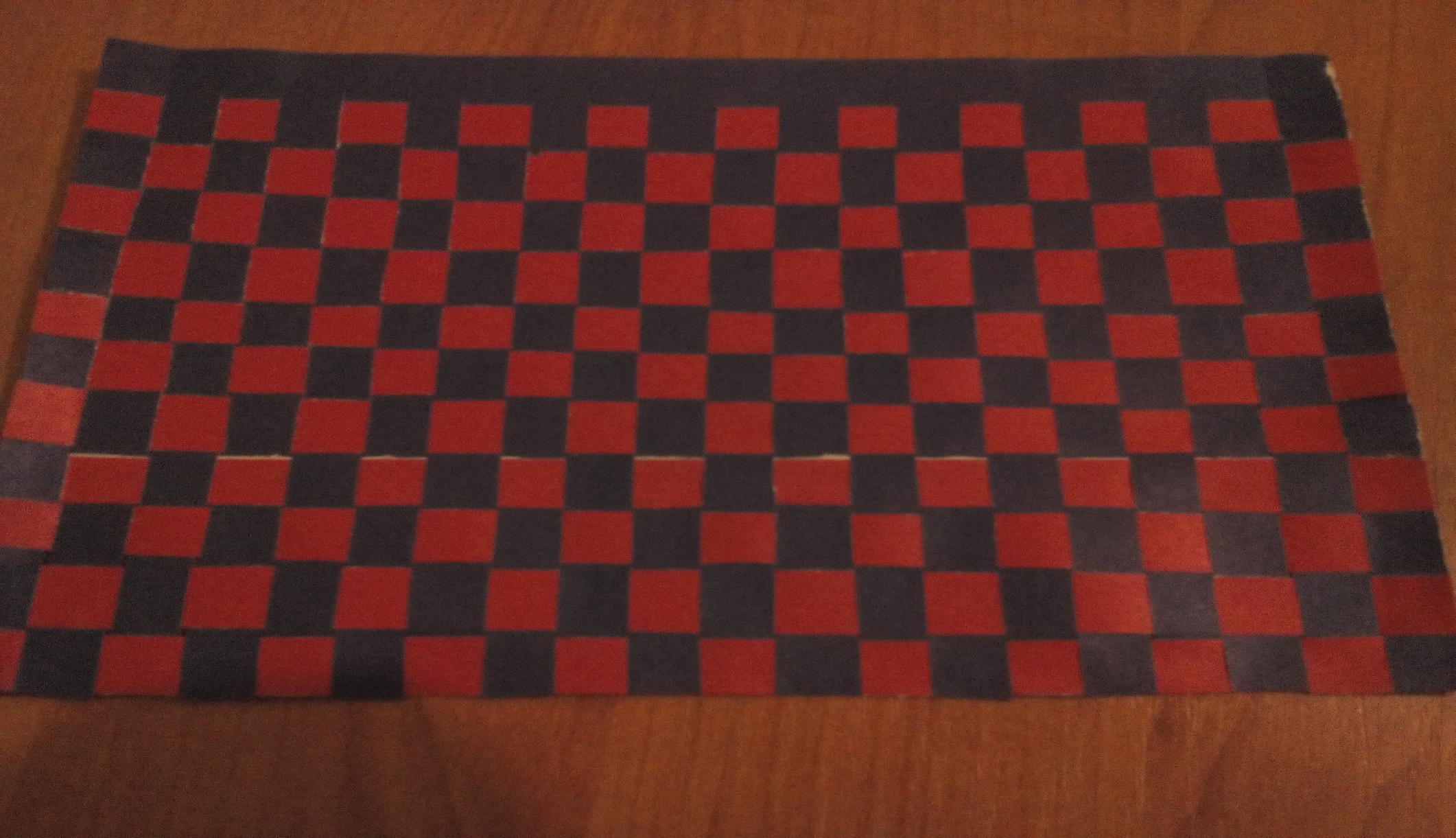 Коврик из цветной бумаги готов.
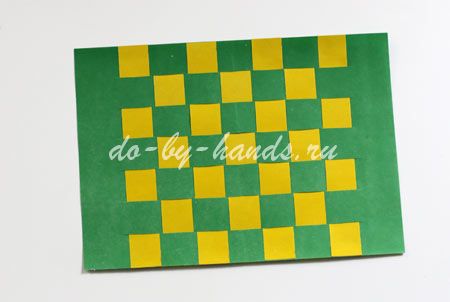 В этой технике плетения можно делать не только коврики. Например, закладку для книг. Цвета и узоры при плетении могут быть различны.
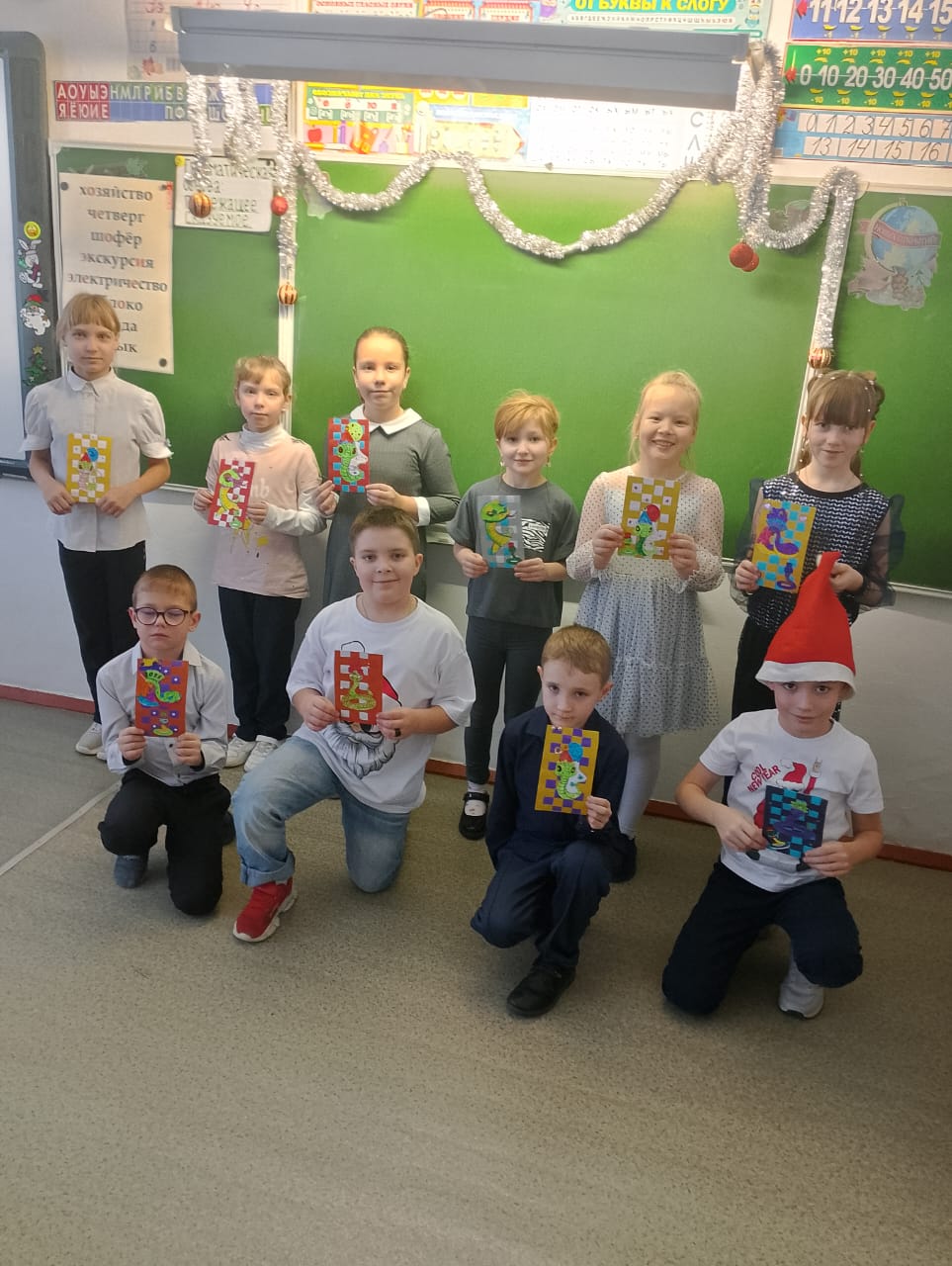 -Что у вас получилось лучше всего?-В чем испытали затруднения?-Что запомнилось?-Что было интересно?-Теперь я могу…-Я научился…-Меня удивило…
Всем спасибо!!!Урок окончен.